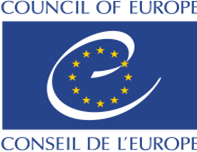 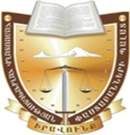 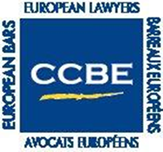 Support to the implementation of the judicial reforms in Armenia
Confidentiality
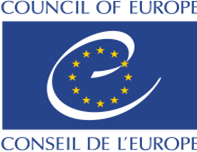 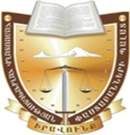 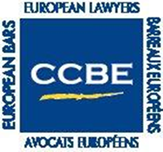 Support to the implementation of the judicial reforms in Armenia
According to Article 25 (1) of the RA Law on Advocacy.

The confidential information is information and evidence that the person seeking legal assistance has transferred to the attorney, the content and nature of the consultancy that the attorney has provided, as well as the information and evidence (material, carriers) that the attorney has acquired during the course of iys activities as an attorney.
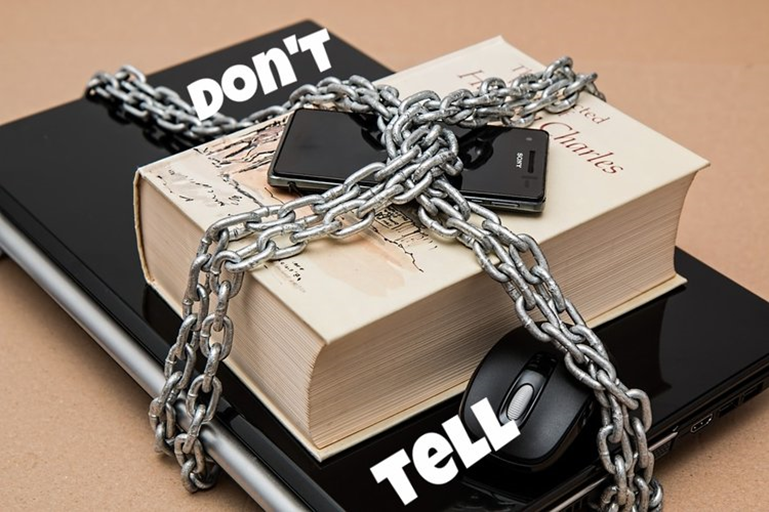 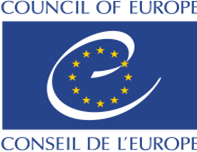 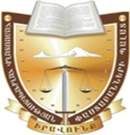 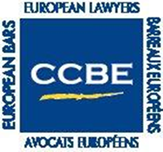 Support to the implementation of the judicial reforms in Armenia
The risk of disclosing confidential information when working in teams in a law firm.
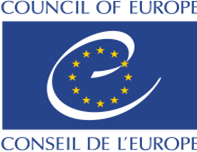 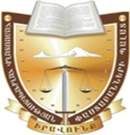 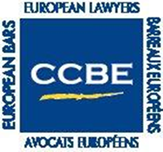 Support to the implementation of the judicial reforms in Armenia
The risk of disclosing confidential information when the Attorney's belongings are searched while entering a court or a detention facility.
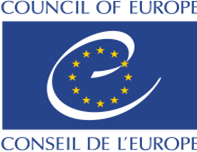 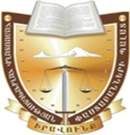 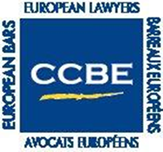 Support to the implementation of the judicial reforms in Armenia
The consequences of disclosure of confidential information by third parties such as notaries, civil registration offices, investigative bodies, tax authorities and other public authorities, that may result in disclosure of confidential information entrusted to attorney
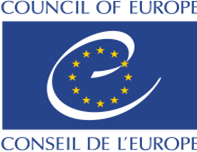 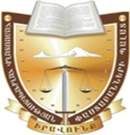 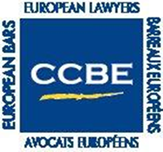 Support to the implementation of the judicial reforms in Armenia
The cases of disclosure of confidentiality by young attorneys for self-affirmation, boastfulness, the habit of not having a secret of a young married couple.
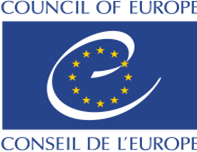 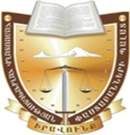 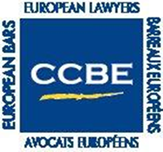 Support to the implementation of the judicial reforms in Armenia
Possibility of listening to telephone conversations or electronic communications of attorneys by the state.
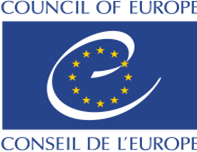 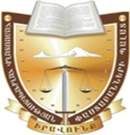 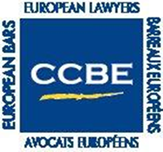 Support to the implementation of the judicial reforms in Armenia
As a result of negligent exchange of documents via information technologies.
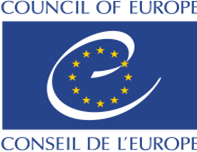 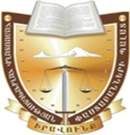 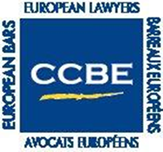 Support to the implementation of the judicial reforms in Armenia
Events, trainings, experience exchange, expertise of the experience of developed countries, as well as implementation of internal regulations in law firms dedicated to strengthening compliance with requirements of attorney’s confidentiality,
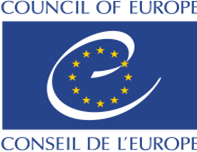 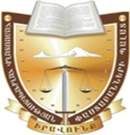 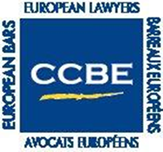 Thank you.
Support to the implementation of the judicial reforms in Armenia
RA Chamber of Advocates:
Council  member
Sedrak Asatryan: